وزارة التعليم العالي والبحث العلمي الجامعة المستنصرية / كلية التربية الأساسية
مفردات 
القياس والتقويم
أ . د . قصي عبد العباس حسن
الفصل الاولمفاهيم أساسية في القياس والتقويم
مفهوم القياس .
أنواع القياس .
خصائص القياس النفسي والتربوي .
مفهوم التقويم .
أنواع التقويم .
خصائص التقويم .
علاقة القياس بالتقويم .
الفصل الثاني بناء الاختبارات التحصيلية
تحديد الأهداف التعليمية .
تحديد المحتوى التعليمي .
كتابة الأسئلة ( الفقرات الاختبارية ).
ترتيب أشكال الفقرات .
إعداد تعليمات الاختبار .
إخراج الاختبار .
تطبيق الاختبار (التجربة الاستطلاعية والاساسية ) .
الفصل الثالث أنواع الاختبارات التحصيلية
أولا : الاختبارات الشفوية  ( مفهومها ، مزياها وعيوبها ). 
ثانيا : الاختبارات التحريرية .
الاختبارات المقالية ( مفهومها ، أنواعها ، مزاياها وعيوبها )
الاختبارات الموضوعية ( مفهومها ، أنواعها ، مزاياها وعيوبها ).
اختبارات التكملة .
اختبارات الاختيار من متعدد .
اختبارات الصواب والخطأ .
اختبارات المطابقة والمزاوجة .
الفصل الرابعالوسائل اللاختبارية
الملاحظة .
مفهومها .
أنواعها .
أدواتها .
تطبيقات عملية .
الفصل الخامسشروط الاختبار الجيد
أولا : الصدق 
مفهومه .
أنواعه .
العوامل المؤثر فيه .
ثانيا: الثبات 
مفهومه .
أنواعه .
العوامل المؤثر فيه .
المصادر المساعدة
كتاب القياس والتقويم في العملية التعليمية ، احسان عليوي الدليمي و عدنان المهداوي ، 2005 .
القياس والتقويم في التربية وعلم النفس ، سامي ملحم ، 2000.
أساسيات القياس في العلوم السلوكية ، موسى النبهان ، 2004 .
القياس والتقويم للطالب الجامعي : عبد الحسين رزوقي و ياسين حميد ، 2012 .
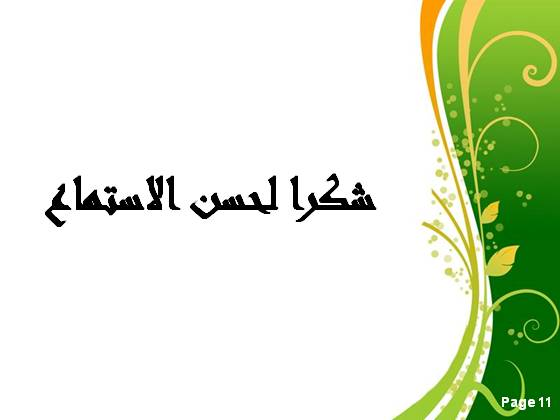